Проєкт “Спортивними  зростаємо – здоровими виростаємо”
Початок проєкту: 01.11.2022
Закінчення проєкту: 31.05.2022
Куратори:заступник директора 
з виховної роботи Сидоренко Ю.М., 
 педагог-організатор Михайлик Т.В.
Виконавці: Президент школи Моцний Антон;                             міністр спорту Буйновський Богдан і його команда
Резніченко Аліна та Тугай Дар'я
Актуальність проблеми
• Турбота про майбутнє покоління наше найважливіше завдання.
• Створити місце для спортивного проведення вільного часу.
• Для того, щоб діти нашого мікрорайону мали можливість займатися спортом на свіжому повітрі.
Мета проєкту
Встановити нове спортивне обладнання і тим самим осучаснити спортивний майданчик; популяризувати здоровий спосіб життя серед учнів школи; відволікти підлітків від комп’ютерних ігор та шкідливих звичок
Завдання проєкту
● Провести діагностику запитів серед учнів стосовно наповненості спортивної зони активного відпочинку.
● Створити робочу групу до складу якої увійдуть вчителі фізичної культури, педагог-організатор, заступник директора з виховної роботи, батьки.
● Визначити оптимальне місце для створення безпечної спортивної зони активного відпочинку.
● Скласти перелік необхідного обладнання та
розробити дизайн спортивного майданчика.
● Спланувати заходи для популяризації проєкту та збору додаткових коштів на його реалізацію
● Облаштувати зону спортивного відпочинку на території закладу.
● Визначити перелік необхідного обладнання для поповнення та подальшого функціонування зони спортивного відпочинку.
На кого націлений проєкт
В основному, проєкт націлений на учнів 1-11 класів.
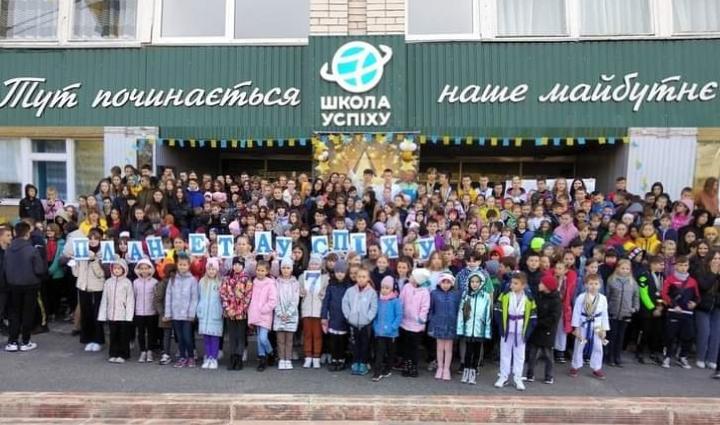 План реалізації проєкту
• Підготовчий етап:
~ моніторинг запитів учнів та педагогів
~ створення ініціативної групи
• Планування проєкту:
~ визначення основних завдань 
~ розробка дизайну спортивного майданчику
~ розподіл обов’язків 
~ розробка проєктно-кошторисної документації 
• Реалізація проєкту:
~ проведення благодійних акцій та ярмарків 
• Закінчення проєкту: 
~ відкриття спортивного майданчику
Фінансування
▪︎ Проведення благодійних акцій та ярмарків 
▪︎ Звернення до спонсорів, меценатів, випускників, батьків та учнів
Очікуваний результат
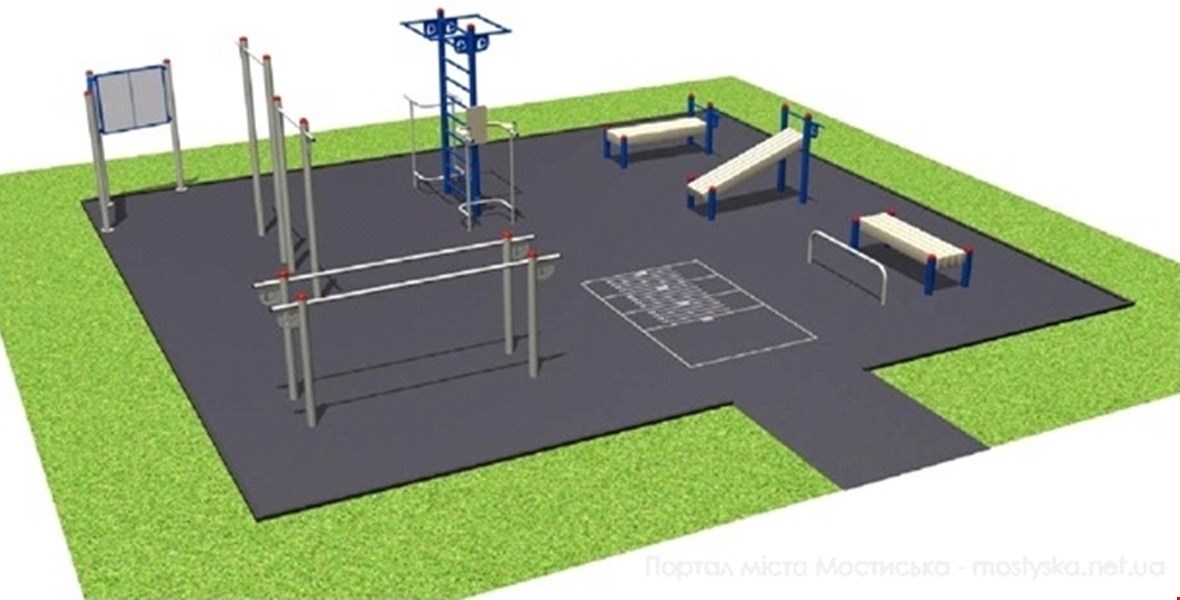 Над проєктом працювали
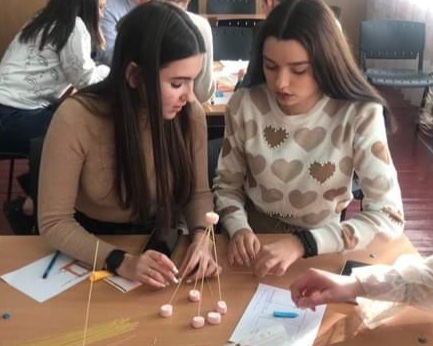 Президент школи Моцний АнтонМіністр спорту Буйновський БогданТугай Дар'яРезніченко Аліна
Шпирка Ангеліна 
Лебідь Анна
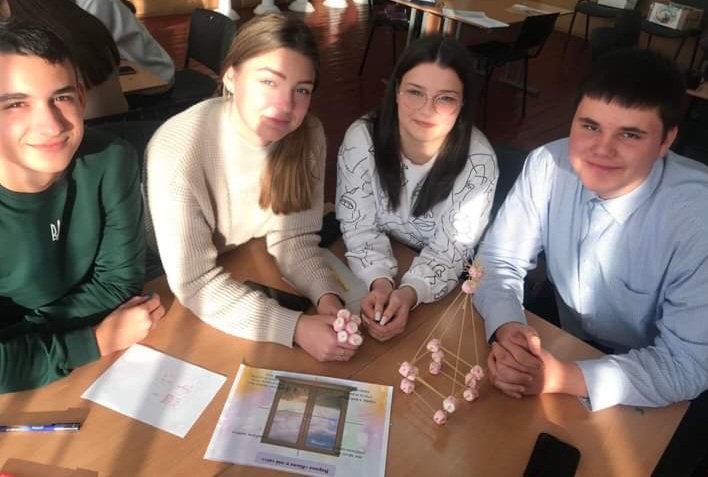 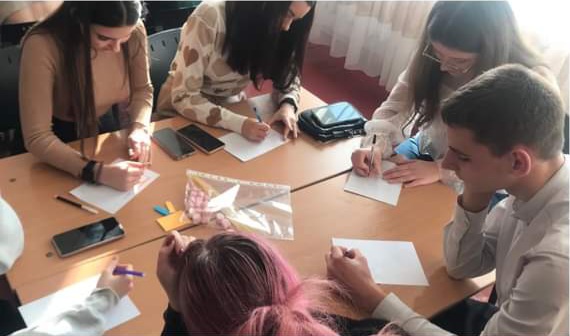 Дякуємо за увагу!!!
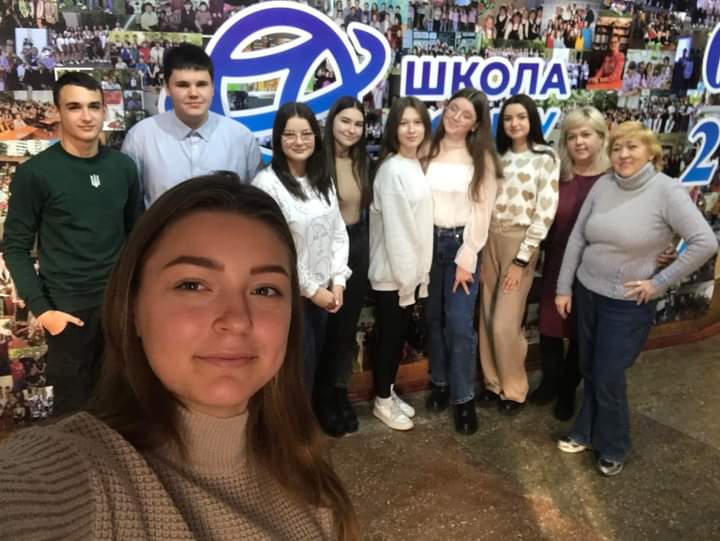